Αχιλλέας Μητσός

Οικονομία και Περιβάλλον ΙI


2 – Βασικές έννοιες, δείκτες
(Α’ μέρος)
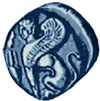 Πανεπιστήμιο Αιγαίου
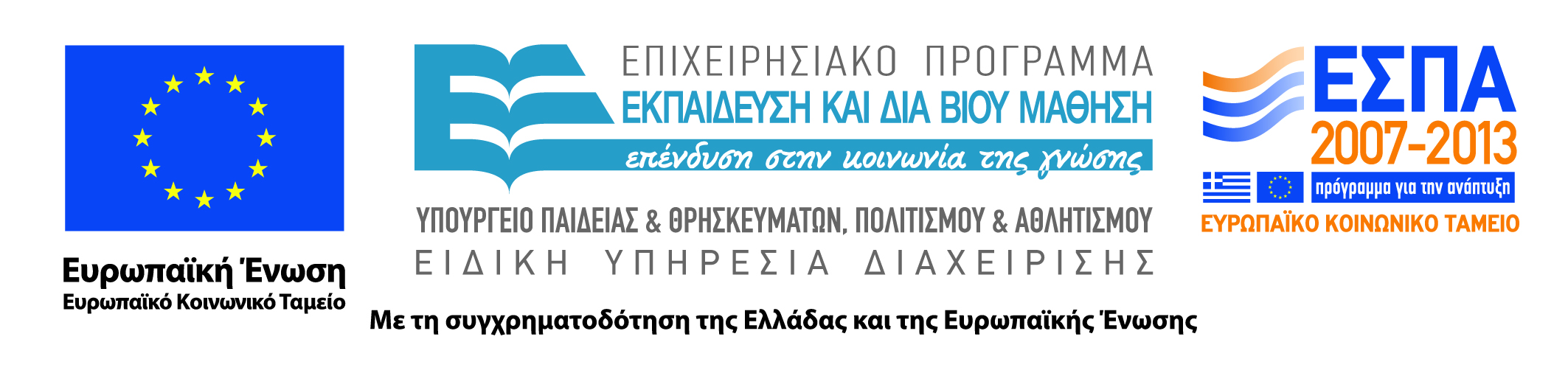 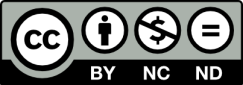 2013-2014 #2
Οικονομία και Περιβάλλον ΙΙ
Αχιλλέας Μητσός
1
Άδειες Χρήσης
Το παρόν εκπαιδευτικό υλικό υπόκειται σε άδειες χρήσης Creative Commons. 
Για εκπαιδευτικό υλικό, όπως εικόνες, που υπόκειται σε άλλου τύπου άδειας χρήσης, η άδεια χρήσης αναφέρεται ρητώς.
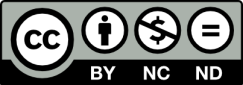 2
Χρηματοδότηση
Το παρόν εκπαιδευτικό υλικό έχει αναπτυχθεί στα πλαίσια του εκπαιδευτικού έργου του διδάσκοντα.
Το έργο «Ανοικτά Ακαδημαϊκά Μαθήματα στο Πανεπιστήμιο Αιγαίου» έχει χρηματοδοτήσει μόνο τη αναδιαμόρφωση του εκπαιδευτικού υλικού. 
Το έργο υλοποιείται στο πλαίσιο του Επιχειρησιακού Προγράμματος «Εκπαίδευση και Δια Βίου Μάθηση» και συγχρηματοδοτείται από την Ευρωπαϊκή Ένωση (Ευρωπαϊκό Κοινωνικό Ταμείο) και από εθνικούς πόρους.
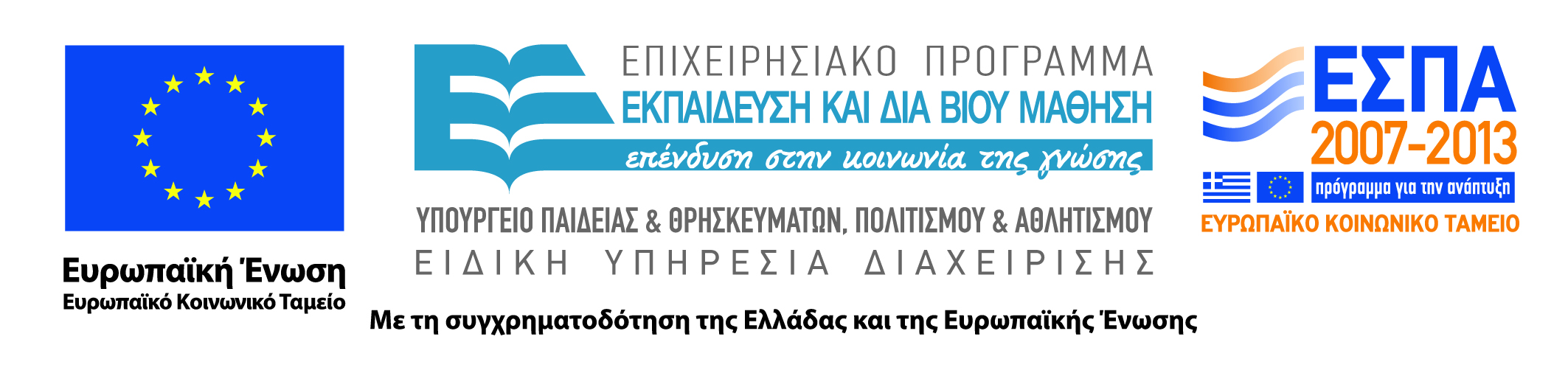 3
Θέματα-Ενότητες
0 - Εισαγωγή. Γενική επισκόπηση
1 - Βασικές έννοιες, μετρήσεις, δείκτες
2 - Η λειτουργία του οικονομικού συστήματος
3 - Το περιβάλλον στα πλαίσια της δημόσιας πολιτικής
2013-2014 #2
Οικονομία και Περιβάλλον ΙΙ Αχιλλέας Μητσός
4
… κάποιες θεμελιώδεις έννοιες …
 Συνολικό προϊόν – ΑΕΠ
 Οικονομική μεγέθυνση / ανάπτυξη
 Ανεργία
 Πληθωρισμός
 Ευημερία, μέσο βιοτικό επίπεδο – ΑΕΠ κκ
 Κατανομή εισοδήματος, κοινωνικός αποκλεισμός, φτώχεια
 Βιωσιμότητα
 Δυνατότητες: Δείκτης ανθρώπινης ανάπτυξης
 Ευτυχία
2013-2014 #2
Οικονομία και Περιβάλλον ΙΙ Αχιλλέας Μητσός
5
Συνολικό προϊόν – ΑΕΠ
2013-2014 #2
Οικονομία και Περιβάλλον ΙΙ Αχιλλέας Μητσός
6
… κάποιες θεμελιώδεις έννοιες …
 Συνολικό προϊόν – ΑΕΠ

ΑΕΠ δεν είναι ο κρατικός προϋπολογισμός
ΑΕΠ δεν είναι δείκτης ευημερίας
ΑΕΠ δεν είναι δείκτης απασχόλησης / ανεργίας
ΑΕΠ δεν είναι δείκτης ρυθμού ανάπτυξης
ΑΕΠ δεν είναι δείκτης ανταγωνιστικότητας
ΑΕΠ δεν είναι δείκτης παραγωγικότητας
ΑΕΠ δεν είναι δείκτης «προσωπικής ευτυχίας»
2013-2014 #2
Οικονομία και Περιβάλλον ΙΙ Αχιλλέας Μητσός
7
Συνολικό προϊόν – ΑΕΠ

Το Ακαθάριστο εγχώριο Προϊόν είναι η αγοραία αξία όλων των τελικών αγαθών και υπηρεσιών που παράγονται σε μια χώρα στη διάρκεια μιας ορισμένης χρονικής περιόδου.

Το Ακαθάριστο Εγχώριο Προϊόν μετρά το προϊόν που παράγεται στην εγχώρια οικονομία, ανεξάρτητα από το ποιος είναι ιδιοκτήτης των παραγωγικών συντελεστών.
2013-2014 #2
Οικονομία και Περιβάλλον ΙΙ Αχιλλέας Μητσός
8
Σύνολο Παραγωγής 

	
			= Σύνολο Εισοδημάτων 

	
					= Σ Δαπάνης
2013-2014 #2
Οικονομία και Περιβάλλον ΙΙ Αχιλλέας Μητσός
9
Συνολικό προϊόν – ΑΕΠ
Κυκλική ροή της οικονομίας








					

                                                                                                        					Παραγωγή
					Δαπάνη
					Υπηρεσίες συντελεστών παραγωγής
					Εισόδημα
Αγαθά,
Υπηρεσίες
Επιχειρήσεις
Νοικοκυριά
Συντελεστές
Παραγωγής
2013-2014 #2
Οικονομία και Περιβάλλον ΙΙ Αχιλλέας Μητσός
10
Συνολικό προϊόν – ΑΕΠ
Κυκλική ροή της οικονομίας








					

                                                                                                        					Παραγωγή
					Δαπάνη
					Υπηρεσίες συντελεστών παραγωγής
					Εισόδημα
Εθνικό προϊόν = Εθνικό εισόδημα 
Το συνολικό εισόδημα μιας χώρας συναρτάται με την ικανότητα της να παράγει αγαθά και υπηρεσίες
Αγαθά,
Υπηρεσίες
Επιχειρήσεις
Νοικοκυριά
Συντελεστές
Παραγωγής
2013-2014 #2
Οικονομία και Περιβάλλον ΙΙ Αχιλλέας Μητσός
11
Προσέγγιση από πλευρά παραγωγής / πωλήσεων

=  Αγοραστική αξία όλων των τελικών αγαθών και υπηρεσιών

=  Αξία τελικού προϊόντος μείον Αξία ενδιάμεσης κατανάλωσης



	(Αξία πωλήσεων αγαθών, υπηρεσιών
	+ Αξία μεταβολών στα αποθέματα)
2013-2014 #2
Οικονομία και Περιβάλλον ΙΙ Αχιλλέας Μητσός
12
Οικονομία και Περιβάλλον ΙΙ Αχιλλέας Μητσός
2013-2014 #2
13
Προσέγγιση από πλευρά εισοδημάτων

=  Σύνολο εισοδημάτων
=  Μισθοί, κέρδη, τόκοι…

[ΑΕΕισ/GNI 
(= ΑΕθνΠ/GNP)
 = ΑΕΠ 
συν Εισοδήματα κατοίκων Ελλάδας από το εξωτερικό 
μείον Εισοδήματα μη κατοίκων Ελλάδας στο εξωτερικό]
2013-2014 #2
Οικονομία και Περιβάλλον ΙΙ Αχιλλέας Μητσός
14
Προσέγγιση από πλευρά δαπανών

=  Σύνολο δαπανών
=  Κατανάλωση + Επενδύσεις + Δημόσιες δαπάνες + Καθαρές εξαγωγές (Εξαγωγές – Εισαγωγές)
2013-2014 #2
Οικονομία και Περιβάλλον ΙΙ Αχιλλέας Μητσός
15
Ατέλειες - Διευκρινήσεις – Επιπλοκές
Το ΑΕΠ περιλαμβάνει τα «τελικά», όχι τα «ενδιάμεσα» αγαθά.

[διότι αλλιώς διπλός υπολογισμός]
Αποθέματα και προσωρινά τελικά αγαθά
2013-2014 #2
Οικονομία και Περιβάλλον ΙΙ Αχιλλέας Μητσός
16
Ατέλειες - Διευκρινήσεις – Επιπλοκές
Το ΑΕΠ περιλαμβάνει τα «τελικά», όχι τα «ενδιάμεσα» αγαθά.
Το ΑΕΠ δεν μετράει πολλά από όσα «ισχυρίζεται» ότι μετράει.

 Ιδιοκατοίκηση;
 Ιδιοκατανάλωση;
 Εργασίες σπιτιού;
 Παράνομη διακίνηση;
 «Μαύρη διακίνηση»;
2013-2014 #2
Οικονομία και Περιβάλλον ΙΙ Αχιλλέας Μητσός
17
Ατέλειες - Διευκρινήσεις – Επιπλοκές
Το ΑΕΠ περιλαμβάνει τα «τελικά», όχι τα «ενδιάμεσα» αγαθά.
Το ΑΕΠ δεν μετράει πολλά από όσα «ισχυρίζεται» ότι μετράει.
Το ΑΕΠ μετράει μόνο όσα αγαθά έχουν χρηματική αξία.

π.χ. Υγεία, μακροζωία, προσωπική ασφάλεια, κοινωνικές σχέσεις, ελεύθερος χρόνος, ποιότητα ζωής
2013-2014 #2
Οικονομία και Περιβάλλον ΙΙ Αχιλλέας Μητσός
18
Ατέλειες - Διευκρινήσεις – Επιπλοκές
Το ΑΕΠ περιλαμβάνει τα «τελικά», όχι τα «ενδιάμεσα» αγαθά.
Το ΑΕΠ δεν μετράει πολλά από όσα «ισχυρίζεται» ότι μετράει.
Το ΑΕΠ μετράει μόνο όσα αγαθά έχουν χρηματική αξία.
Το ΑΕΠ μετράει τα «αγαθά», αλλά όχι τα «δεινά».

π.χ. Ρύπανση, κυκλοφοριακή συμφόρηση 


… θεωρεί δε ως «αγαθά» διορθώσεις – συνέπειες δεινών

π.χ. μετά από σεισμούς, καταστροφές
2013-2014 #2
Οικονομία και Περιβάλλον ΙΙ Αχιλλέας Μητσός
19
Ατέλειες - Διευκρινήσεις – Επιπλοκές
Το ΑΕΠ περιλαμβάνει τα «τελικά», όχι τα «ενδιάμεσα» αγαθά.
Το ΑΕΠ δεν μετράει πολλά από όσα «ισχυρίζεται» ότι μετράει.
Το ΑΕΠ μετράει μόνο όσα αγαθά έχουν χρηματική αξία.
Το ΑΕΠ μετράει τα «αγαθά», αλλά όχι τα «δεινά».
Το ΑΕΠ δεν παίρνει υπόψη πλούτο (και μεταβολές του), εισοδήματα εξωτερικού και δεν εκφράζει πραγματικό διαθέσιμο εισόδημα
Άλλοι δείκτες:
 ΑΕΙ (GNI): Ακαθάριστο Εθνικό Εισόδημα = ΑΕγχώριοΠροϊόν + Εισοδήματα κατοίκων Ελλάδας από το εξωτερικό -- Εισοδήματα μη κατοίκων Ελλάδας στο εσωτερικό
ΑΕθνικόΠ (GNP): ΑΕΙ (καταρχήν)
ΚΕΠ (NNP): Καθαρό Εθνικό Προϊόν: GDP μείον Αποσβέσεις
 ΕΕ (NI): Εθνικό εισόδημα : Συνολικό εισόδημα κατοίκων από παραγωγή αγαθών και υπηρεσιών ( = ΚΕΠ – έμμεσοι φόροι + επιχειρηματικές επιδοτήσεις
 ΠΕ (PI): Προσωπικό εισόδημα (εισόδημα νοικοκυριών)
 ΔΠΕ (DPI): Διαθέσιμο προσωπικό εισόδημα: ΠΕ - φόροι
2013-2014 #2
Οικονομία και Περιβάλλον ΙΙ Αχιλλέας Μητσός
20
Διακρατικές συγκρίσεις –


 PPP και η τιμή του “big Mac”
2013-2014 #2
Οικονομία και Περιβάλλον ΙΙ Αχιλλέας Μητσός
21
Οικονομία και Περιβάλλον ΙΙ Αχιλλέας Μητσός
2013-2014 #2
22
Οικονομία και Περιβάλλον ΙΙ Αχιλλέας Μητσός
2013-2014 #2
23
Αχιλλέας Μητσός

Οικονομία και Περιβάλλον ΙΙ

2 – Βασικές έννοιες, δείκτες
(συνέχεια)
2012-2013 / 3
Οικονομία και Περιβάλλον ΙΙ     Αχιλλέας Μητσός
24
… κάποιες θεμελιώδεις έννοιες …
 Συνολικό προϊόν – ΑΕΠ
 Οικονομική μεγέθυνση / ανάπτυξη
2012-2013 / 3
Οικονομία και Περιβάλλον ΙΙ     Αχιλλέας Μητσός
25
Οικονομία και Περιβάλλον ΙΙ     
Αχιλλέας Μητσός
2012-2013 / 3
26
Οικονομία και Περιβάλλον ΙΙ     Αχιλλέας Μητσός
2012-2013 / 3
27
… κάποιες θεμελιώδεις έννοιες …
 Συνολικό προϊόν – ΑΕΠ
 Οικονομική μεγέθυνση / ανάπτυξη
 Ανεργία

Ποσοστό ανεργίας: 
Το τμήμα του εργατικού δυναμικού που δεν εργάζεται

[εργατικό δυναμικό: 
το σύνολο των ατόμων που εργάζονται ή αναζητούν εργασία]
2012-2013 / 3
Οικονομία και Περιβάλλον ΙΙ     Αχιλλέας Μητσός
28
Οικονομία και Περιβάλλον ΙΙ     
Αχιλλέας Μητσός
2012-2013 / 3
29
… κάποιες θεμελιώδεις έννοιες …
 Συνολικό προϊόν – ΑΕΠ
 Οικονομική μεγέθυνση / ανάπτυξη
 Ανεργία
 Πληθωρισμός

Πληθωρισμός: Άνοδος του γενικού επιπέδου τιμών
Ρυθμός πληθωρισμού: Ποσοστιαία αύξηση μέσης τιμής αγαθών και υπηρεσιών
Επίπεδο τιμών: Σταθμισμένος μέσος όρος των τιμών που πληρώνουν τα νοικοκυριά
Δείκτης τιμών καταναλωτή: Μέτρο συνολικού κόστους αγαθών και υπηρεσιών που αγοράζει ο μέσος καταναλωτής
2012-2013 / 3
Οικονομία και Περιβάλλον ΙΙ     Αχιλλέας Μητσός
30
… κάποιες θεμελιώδεις έννοιες …
 Συνολικό προϊόν – ΑΕΠ
 Οικονομική μεγέθυνση / ανάπτυξη
 Ανεργία
 Πληθωρισμός
 Ευημερία, μέσο βιοτικό επίπεδο – ΑΕΠ κκ
2012-2013 / 3
Οικονομία και Περιβάλλον ΙΙ     Αχιλλέας Μητσός
31
GDP pc, 2011 (EU=100)
Οικονομία και Περιβάλλον ΙΙ     
Αχιλλέας Μητσός
2012-2013 / 3
32
… κάποιες θεμελιώδεις έννοιες …
 Συνολικό προϊόν – ΑΕΠ
 Οικονομική μεγέθυνση / ανάπτυξη
 Ανεργία
 Πληθωρισμός
 Ευημερία, μέσο βιοτικό επίπεδο – ΑΕΠ κκ
 Κατανομή εισοδήματος, φτώχεια
2012-2013 / 3
Οικονομία και Περιβάλλον ΙΙ     Αχιλλέας Μητσός
33
Κατανομή «20/20»: Λόγος συνολικού εισοδήματος όσων ανήκουν στο υψηλότερο 20% προς … κατώτερο 20%
Οικονομία και Περιβάλλον ΙΙ     Αχιλλέας Μητσός
2012-2013 / 3
34
Συντελεστής Gini
				

					 Αθροιστική αξία εισοδημάτων


						  Καμπύλη Lorenz

			      				
						Gini= A/A+B
						{0 αν πλήρης ισότητα,
						   1 αν πλήρης ανισότητα}
				     B


Αθροιστικά μερίδια πολιτών
A
2012-2013 / 3
Οικονομία και Περιβάλλον ΙΙ     Αχιλλέας Μητσός
35
Οικονομία και Περιβάλλον ΙΙ     
Αχιλλέας Μητσός
2012-2013 / 3
36
Κίνδυνος φτώχιας ή κοινωνικού αποκλεισμού: 
Ποσοστό πληθυσμού που εμπίπτει σε μια από τις παρακάτω κατηγορίες
Α – Όριο κινδύνου φτώχιας. Ποσοστό πληθυσμού που ζει κάτω από το όριο του κινδύνου φτώχειας (60% του διαθέσιμου εισοδήματος του διάμεσου)
Β – Σοβαρή υλική στέρηση. Ποσοστό πληθυσμού που στερείται τουλάχιστον τέσσερα από τα παρακάτω εννέα:
Καθυστερημένες υποθήκες, δάνεια
Δυνατότητα μιας εβδομάδας διακοπών μακριά από το σπίτι
Δυνατότητα κάθε δεύτερης μέρας φαγητού με κρέας ή …
Δυνατότητα αντιμετώπισης μη αναμενόμενων πιστωτικών δαπανών …
Αδυναμία απόκτησης τηλεφώνου
Αδυναμία απόκτησης τηλεόρασης
Αδυναμία απόκτησης πλυντηρίου
Αδυναμία απόκτησης αυτοκινήτου
Αδυναμία πληρωμής ώστε ζεστό σπίτι
Γ – Χαμηλή «ένταση εργασίας». Άθροισμα μηνών που εργάστηκε κάθε άτομο εργασιακής ηλικίας προς σύνολο μηνών κάτω από 0.2
2012-2013 / 3
Οικονομία και Περιβάλλον ΙΙ     Αχιλλέας Μητσός
37
Οικονομία και Περιβάλλον ΙΙ     Αχιλλέας Μητσός
2012-2013 / 3
38
Ελλάδα – Δείκτες ισότητας, φτώχειας

[Πηγή:Matsaganis,M., The Greek crisis: Social Impact and Policy Responses, Friedrich Ebert Stiftung, November 2013]

Συντελεστής Gini: 0,368 (2012) /0,350 (2009)
S80 /S20: 7,544 (2012) / 6,067 (2009)
Γραμμή φτώχειας:  458 euro/month (2012)/ 570 euro/month (2009)
Ποσοστό κάτω από γραμμή φτώχειας: 21,3% (2012) / 20,0% (2009)
Απώλεια εισοδήματος των φτωχότερων 10% (το 2009):24,2%, των πλουσιότερων 10% (το 2009): 29,4%
Εισόδημα των φτωχότερων 10% το 2012 / Εισόδημα των φτωχότερων 10% το 2009: -56,5%
2012-2013 / 3
Οικονομία και Περιβάλλον ΙΙ     Αχιλλέας Μητσός
39
Εργασία / κεφάλαιο
Απασχολούμενοι / άνεργοι
Δημόσιος / Ιδιωτικός τομέας
Εργαζόμενοι με / χωρίς προσόντα
Ιθαγενείς / μετανάστες
Αθήνα / περιφέρεια
Πόλεις / ύπαιθρος
Εμπορεύσιμα / μη εμπορεύσιμα αγαθά, υπηρεσίες
Ηλικιακές ομάδες
Πολιτικές δυνάμεις
…
2012-2013 / 3
Οικονομία και Περιβάλλον ΙΙ     Αχιλλέας Μητσός
40
… κάποιες θεμελιώδεις έννοιες …
 Συνολικό προϊόν – ΑΕΠ
 Οικονομική μεγέθυνση / ανάπτυξη
 Ανεργία
 Πληθωρισμός
 Ευημερία, μέσο βιοτικό επίπεδο – ΑΕΠ κκ
 Κατανομή εισοδήματος, κοινωνικός αποκλεισμός, φτώχεια
 Βιωσιμότητα
2012-2013 / 3
Οικονομία και Περιβάλλον ΙΙ     Αχιλλέας Μητσός
41
Βιώσιμη ανάπτυξη:
«Η ανάπτυξη που καλύπτει τις ανάγκες του σήμερα χωρίς να θέτει σε κίνδυνο την ικανότητα των επόμενων γενεών να καλύπτουν τις δικές τους ανάγκες»
	
«Έκθεση Brudtland», «Το κοινό μας Μέλλον»
…ποιότητα ζωής της σημερινής και των επόμενων γενιών… 
(ενδογενεακή και) Διαγενεακή ισότητα
SUSTAINABILITY 
{«αειφορία», «βιωσιμότητα», «διατηρησιμότητα»}
2012-2013 / 3
Οικονομία και Περιβάλλον ΙΙ     Αχιλλέας Μητσός
42
«Η προστασία του περιβάλλοντος πρέπει να ενσωματώνεται με τις στρατηγικές οικονομικής μεγέθυνσης, και οι δύο δε να συνδέεται με την παροχή  αξιοπρεπών συνθηκών ζωής και εργασίας και δίκαιη πρόσβαση στους πόρους»



Δείκτες: 
Eurostat, Sustainable development in the European Union, 2011 monitoring report of the EU sustainable development strategy
2012-2013 / 3
Οικονομία και Περιβάλλον ΙΙ     Αχιλλέας Μητσός
43
Δείκτες βιώσιμης ανάπτυξης
1 - Κοινωνικο-οικονομική ανάπτυξη
2 – Βιώσιμη κατανάλωση και παραγωγή
3 – Κοινωνική ένταξη
4 -  Δημογραφικές μεταβολές
5 – Δημόσια υγεία
6 – Κλιματική αλλαγή και ενέργεια
7 – Βιωσιμότητα μεταφορών
8 – Φυσικοί πόροι
9 – Παγκόσμια εταιρικότητα
10 – Διακυβέρνηση
2012-2013 / 3
Οικονομία και Περιβάλλον ΙΙ     Αχιλλέας Μητσός
44
Δείκτες βιώσιμης ανάπτυξης
1 - Κοινωνικο-οικονομική ανάπτυξη
	Κεντρικός δείκτης: 
		* Πραγματικό ΑΕΠ κ.κ. 
 Οικονομική ανάπτυξη (ΑΕΠκκ, αποταμίευση…)
 Ανταγωνιστικότητα (Παραγωγικότητα εργασίας, Έρευνα, Καινοτομίες, ένταση ενέργειας…)
 Απασχόληση (Ανεργία ανά εκπαίδευση, φύλλο…)
2012-2013 / 3
Οικονομία και Περιβάλλον ΙΙ     Αχιλλέας Μητσός
45
2012-2013 / 3
Οικονομία και Περιβάλλον ΙΙ     Αχιλλέας Μητσός
46
Δείκτες βιώσιμης ανάπτυξης
2 – Βιώσιμη κατανάλωση και παραγωγή
	Κεντρικός δείκτης: 
		* Παραγωγικότητα πόρων 
 Πόροι, απόβλητα (υλική κατανάλωση, εκπομπές…)
 Καταναλωτικά πρότυπα 
 Παραγωγικά πρότυπα
2012-2013 / 3
Οικονομία και Περιβάλλον ΙΙ     Αχιλλέας Μητσός
47
2012-2013 / 3
Οικονομία και Περιβάλλον ΙΙ     Αχιλλέας Μητσός
48
Δείκτες βιώσιμης ανάπτυξης
3 – Κοινωνική ένταξη
	Κεντρικός δείκτης: 
		* Κίνδυνος φτώχειας ή κοινωνικού αποκλεισμού
 Κίνδυνος φτώχειας
 Πρόσβαση στην αγορά εργασίας 
 Εκπαίδευση, κατάρτιση
2012-2013 / 3
Οικονομία και Περιβάλλον ΙΙ     Αχιλλέας Μητσός
49
2012-2013 / 3
Οικονομία και Περιβάλλον ΙΙ     Αχιλλέας Μητσός
50
Δείκτες βιώσιμης ανάπτυξης
4 -  Δημογραφικές μεταβολές
	Κεντρικός δείκτης: 
		* Απασχόληση μεγαλύτερων εργαζόμενων
 Δημογραφία
 Συντάξεις…
 Δημοσιονομική βιωσιμότητα
2012-2013 / 3
Οικονομία και Περιβάλλον ΙΙ     Αχιλλέας Μητσός
51
2012-2013 / 3
Οικονομία και Περιβάλλον ΙΙ     Αχιλλέας Μητσός
52
Δείκτες βιώσιμης ανάπτυξης
5 – Δημόσια υγεία
	Κεντρικός δείκτης:
		* Προσδόκιμο ηλικίας και έτη υγιούς ζωής
 Ανισότητες ως προς υγεία
 Αιτίες θανάτου
2012-2013 / 3
Οικονομία και Περιβάλλον ΙΙ     Αχιλλέας Μητσός
53
2012-2013 / 3
Οικονομία και Περιβάλλον ΙΙ     Αχιλλέας Μητσός
54
Δείκτες βιώσιμης ανάπτυξης
6 – Κλιματική αλλαγή και ενέργεια
	Κεντρικός δείκτες:
		* Εκπομπές αερίων του θερμοκηπίου
		* Χρήση ανανεώσιμων πηγών ενέργειας
 Ενεργειακή εξάρτηση
 Εκπομπές από χρήσεις γής…
2012-2013 / 3
Οικονομία και Περιβάλλον ΙΙ     Αχιλλέας Μητσός
55
2012-2013 / 3
Οικονομία και Περιβάλλον ΙΙ     Αχιλλέας Μητσός
56
Δείκτες βιώσιμης ανάπτυξης
7 – Βιωσιμότητα μεταφορών
	Κεντρικός δείκτης:
		* Κατανάλωση ενέργειας από μεταφορές / ΑΕΠ
 Αύξηση μεταφορών
 Τιμές μεταφορών
 Κοινωνικό-οικονομικές επιπτώσεις μεταφορών
2012-2013 / 3
Οικονομία και Περιβάλλον ΙΙ     Αχιλλέας Μητσός
57
2012-2013 / 3
Οικονομία και Περιβάλλον ΙΙ     Αχιλλέας Μητσός
58
Δείκτες βιώσιμης ανάπτυξης
8 – Φυσικοί πόροι
	Κεντρικοί δείκτες:
		* Αφθονία πουλιών
		* Διατήρηση αποθεμάτων ιχθύων
 Βιοποικιλότητα
 Υδάτινοι πόροι
 Θαλάσσια οικοσυστήματα
 Χρήσεις γης
2012-2013 / 3
Οικονομία και Περιβάλλον ΙΙ     Αχιλλέας Μητσός
59
2012-2013 / 3
Οικονομία και Περιβάλλον ΙΙ     Αχιλλέας Μητσός
60
Δείκτες βιώσιμης ανάπτυξης
9 – Παγκόσμια εταιρικότητα
	Κεντρικός δείκτης:
		* Αναπτυξιακή βοήθεια
 Εισαγωγές από αναπτυσσόμενες χώρες
 Δαπάνες για βιώσιμη ανάπτυξη
2012-2013 / 3
Οικονομία και Περιβάλλον ΙΙ     Αχιλλέας Μητσός
61
2012-2013 / 3
Οικονομία και Περιβάλλον ΙΙ     Αχιλλέας Μητσός
62
Δείκτες βιώσιμης ανάπτυξης
10 – Διακυβέρνηση
	Κεντρικός δείκτης: ---
 Συνέπεια και αποτελεσματικότητα πολιτικής
 Διαφάνεια και συμμετοχή
 Οικονομικά μέσα (συμμετοχή περιβαλλοντικών φόρων στο σύνολο)
2012-2013 / 3
Οικονομία και Περιβάλλον ΙΙ     Αχιλλέας Μητσός
63
… κάποιες θεμελιώδεις έννοιες …
 Συνολικό προϊόν – ΑΕΠ
 Οικονομική μεγέθυνση / ανάπτυξη
 Ανεργία
 Πληθωρισμός
 Ευημερία, μέσο βιοτικό επίπεδο – ΑΕΠ κκ
 Κατανομή εισοδήματος, κοινωνικός αποκλεισμός, φτώχεια
 Βιωσιμότητα
 Ευτυχία, Υποκειμενική ευδαιμονία 
 Δυνατότητες: Δείκτης ανθρώπινης ανάπτυξης
2012-2013 / 3
Οικονομία και Περιβάλλον ΙΙ     Αχιλλέας Μητσός
64
Ευτυχία / Ευεξία / Ικανοποίηση από τη ζωή 
Μετρήσεις υποκειμενικής ευεξίας
«…Πόσο ευτυχής θα έλεγες ότι είσαι [1-10]»
	Μέσος όρος  	2003 	2007	2011
	    Ελλάδα	 7.6	 7.3	 6.5
	    Μέσο 				 7.4
	    Δανία				 8.2
          Φινλανδία			 8.1
              …
	    Βουλγαρία			 6.3
[Πηγή: European Foundation for Improvement of Living and Working Conditions, Quality of life trends, 2013]
2012-2013 / 3
Οικονομία και Περιβάλλον ΙΙ     Αχιλλέας Μητσός
65
Ευτυχία / Ευεξία / Ικανοποίηση από τη ζωή 
Μετρήσεις υποκειμενικής ευεξίας
«…Πόσο ικανοποιημένος είσαι από τη ζωή σου αυτόν τον καιρό [1-10]»
	Μέσος όρος 	2003 	2007	2011
	Ελλάδα		 6.7	  6.6 	  6.2
	Μέσο 				  7.1
	Δανία				  8.4
	Φινλανδία			  8.1
	…
	Βουλγαρία 			  5.5
[Πηγή: European Foundation for Improvement of Living and Working Conditions, Quality of life trends, 2013]
2012-2013 / 3
Οικονομία και Περιβάλλον ΙΙ     Αχιλλέας Μητσός
66
…  έως και
Ακαθάριστη εθνική ευτυχία (Gross National Happiness)
Αρχικά: 
Jigme Singue Wangchunk, τέταρτος Dragon King του  Bhutan (1972)
2012-2013 / 3
Οικονομία και Περιβάλλον ΙΙ     Αχιλλέας Μητσός
67
… κάποιες θεμελιώδεις έννοιες …
 Συνολικό προϊόν – ΑΕΠ
 Οικονομική μεγέθυνση / ανάπτυξη
 Ανεργία
 Πληθωρισμός
 Ευημερία, μέσο βιοτικό επίπεδο – ΑΕΠ κκ
 Κατανομή εισοδήματος, κοινωνικός αποκλεισμός, φτώχεια
 Βιωσιμότητα
 Ευτυχία, Υποκειμενική ευδαιμονία 
 Δυνατότητες: Δείκτης ανθρώπινης ανάπτυξης
2012-2013 / 3
Οικονομία και Περιβάλλον ΙΙ     Αχιλλέας Μητσός
68
Δείκτης Ανθρώπινης Ανάπτυξης
Human Development Index, Α.Sen
 Προσδόκιμο ζωής
 Εκπαίδευση (2/3 αναλφαβητικότητα, 1/3 ποσοστά βαθμίδων)
 Εισόδημα 

Ευρωπαϊκή παραλλαγή
 Προσδόκιμο ζωής
  Εκπαίδευση (ποσοστό πληθυσμού με 25-64 ετών με κατώτερη / τριτοβάθμια εκπαίδευση)
  Διαθέσιμο εισόδημα
Οικονομία και Περιβάλλον ΙΙ     Αχιλλέας Μητσός
69
2012-2013 / 3
… κάποιες θεμελιώδεις έννοιες …
 Συνολικό προϊόν – ΑΕΠ
 Οικονομική μεγέθυνση / ανάπτυξη
 Ανεργία
 Πληθωρισμός
 Ευημερία, μέσο βιοτικό επίπεδο – ΑΕΠ κκ
 Κατανομή εισοδήματος, κοινωνικός αποκλεισμός, φτώχεια
 Βιωσιμότητα
 Ευτυχία, Υποκειμενική ευδαιμονία 
 Δυνατότητες: Δείκτης ανθρώπινης ανάπτυξης
2012-2013 / 3
Οικονομία και Περιβάλλον ΙΙ     Αχιλλέας Μητσός
70
…συμπλήρωση…
	Κρατικός προϋπολογισμός
		Έσοδα
			Δαπάνες
				Έλλειμμα (δημοσιονομικό)
					Χρέος
2013-2014      #
Οικονομία και Περιβάλλον ΙΙ Αχιλλέας Μητσός
71
…συμπλήρωση…
	Ισοζύγιο εξωτερικών συναλλαγών
		Εισαγωγές
			Εξαγωγές
				Έλλειμμα
2013-2014      #
Οικονομία και Περιβάλλον ΙΙ Αχιλλέας Μητσός
72
…συμπλήρωση…
	Παραγωγικότητα (εργασίας)
		[ εκροή / εισροή ]
		ΑΕΠ / ώρες εργασίας
			ή
		ΑΕΠ / αριθμός εργαζόμενων
				Δείκτης αποδοτικότητας
2013-2014      #
Οικονομία και Περιβάλλον ΙΙ Αχιλλέας Μητσός
73
Αχιλλέας Μητσός

Οικονομία και Περιβάλλον ΙI


4β – Βασικές έννοιες. Ανακεφαλαίωση, ασκήσεις
2013-2014      #4β
Οικονομία και Περιβάλλον ΙΙ
Αχιλλέας Μητσός
74
Ποιος είναι ο δείκτης που αποτυπώνει:
Το οικονομικό μέγεθος της χώρας
2013-2014      #4β
Οικονομία και Περιβάλλον ΙΙ Αχιλλέας Μητσός
75
Ποιος είναι ο δείκτης που αποτυπώνει:
Το οικονομικό μέγεθος της χώρας
Το συνολικό προϊόν της χώρας
2013-2014      #4β
Οικονομία και Περιβάλλον ΙΙ Αχιλλέας Μητσός
76
Ποιος είναι ο δείκτης που αποτυπώνει:
Το οικονομικό μέγεθος της χώρας
Το συνολικό προϊόν της χώρας
Το άθροισμα των εισοδημάτων σε μια χώρα
2013-2014      #4β
Οικονομία και Περιβάλλον ΙΙ Αχιλλέας Μητσός
77
Ποιος είναι ο δείκτης που αποτυπώνει:
Το οικονομικό μέγεθος της χώρας
Το συνολικό προϊόν της χώρας
Το άθροισμα των εισοδημάτων σε μια χώρα
Τη συνολική δαπάνη σε μια χώρα
2013-2014      #4β
Οικονομία και Περιβάλλον ΙΙ Αχιλλέας Μητσός
78
Ποιος είναι ο δείκτης που αποτυπώνει:
Το οικονομικό μέγεθος της χώρας
Το συνολικό προϊόν της χώρας
Το άθροισμα των εισοδημάτων σε μια χώρα
Τη συνολική δαπάνη σε μια χώρα
Το επίπεδο ανάπτυξης
2013-2014      #4β
Οικονομία και Περιβάλλον ΙΙ Αχιλλέας Μητσός
79
Ποιος είναι ο δείκτης που αποτυπώνει:
Το οικονομικό μέγεθος της χώρας
Το συνολικό προϊόν της χώρας
Το άθροισμα των εισοδημάτων σε μια χώρα
Τη συνολική δαπάνη σε μια χώρα
Το επίπεδο ανάπτυξης
Το ρυθμό ανάπτυξης (μεγέθυνσης)
2013-2014      #4β
Οικονομία και Περιβάλλον ΙΙ Αχιλλέας Μητσός
80
Ποιος είναι ο δείκτης που αποτυπώνει:
Το οικονομικό μέγεθος της χώρας
Το συνολικό προϊόν της χώρας
Το άθροισμα των εισοδημάτων σε μια χώρα
Τη συνολική δαπάνη σε μια χώρα
Το επίπεδο ανάπτυξης
Το ρυθμό ανάπτυξης (μεγέθυνσης)
Το μέσο βιοτικό επίπεδο
2013-2014      #4β
Οικονομία και Περιβάλλον ΙΙ Αχιλλέας Μητσός
81
Αν το ΑΕΠ της χώρας Α είναι 300 δις δολάρια σε τιμές PPP και το ΑΕΠ της χώρας Β είναι 250 δις Λίρες δολάρια PPP μπορούμε να πούμε ότι η χώρα Α είναι περισσότερο αναπτυγμένη από τη χώρα Β;
2013-2014      #4β
Οικονομία και Περιβάλλον ΙΙ Αχιλλέας Μητσός
82
Αν το σύνολο των φορολογικών και λοιπών εσόδων του κρατικού προϋπολογισμού είναι 100 δις ευρώ και το σύνολο των δημόσιων δαπανών είναι 120 δις ευρώ πόσο είναι το δημοσιονομικό πλεόνασμα / έλλειμμα;
2013-2014      #4β
Οικονομία και Περιβάλλον ΙΙ Αχιλλέας Μητσός
83
Αν το σύνολο των εισαγωγών αγαθών και υπηρεσιών είναι μεγαλύτερο κατά 10% από το σύνολο των εξαγωγών αγαθών και υπηρεσιών, η χώρα έχει 
πλεόνασμα ή έλλειμμα εξωτερικών συναλλαγών;
δημοσιονομικό έλλειμμα ή πλεόνασμα;
2013-2014      #4β
Οικονομία και Περιβάλλον ΙΙ Αχιλλέας Μητσός
84
Αν το σύνολο των εισαγωγών αγαθών και υπηρεσιών είναι μεγαλύτερο κατά 10% από το σύνολο των εξαγωγών αγαθών και υπηρεσιών, πόσο είναι το ΑΕΠ της χώρας;
2013-2014      #4β
Οικονομία και Περιβάλλον ΙΙ Αχιλλέας Μητσός
85
Αν κατά τη διάρκεια του έτους αυξηθούν οι τιμές όλων των προϊόντων μεταξύ 5% και 10%, το δε (ονομαστικό) εισόδημα μου αυξηθεί από 20000 ευρώ σε 30000 ευρώ, το πραγματικό εισόδημα μου θα έχει αυξηθεί ή μειωθεί;
2013-2014      #4β
Οικονομία και Περιβάλλον ΙΙ Αχιλλέας Μητσός
86
Αν κάθε χρόνο την τελευταία δεκαετία το δημοσιονομικό έλλειμμα  είναι περίπου 10% του ΑΕΠ, το δημόσιο χρέος θα αυξάνεται ή θα μειώνεται;
2013-2014      #4β
Οικονομία και Περιβάλλον ΙΙ Αχιλλέας Μητσός
87
Φέρτε παραδείγματα αγαθών που δεν προσμετρώνται στο ΑΕΠ λόγω του ότι η πραγματική τους αξία είναι μεγαλύτερη της χρηματικής
2013-2014      #4β
Οικονομία και Περιβάλλον ΙΙ Αχιλλέας Μητσός
88
Ποιες οι διαφορές του τρόπου προσμέτρησης του βαθμού απόλυτης και σχετικής φτώχιας ή του κινδύνου φτώχειας ή/και κοινωνικού αποκλεισμού;
2013-2014      #4β
Οικονομία και Περιβάλλον ΙΙ Αχιλλέας Μητσός
89
Αν το σύνολο των φορολογικών και λοιπών εσόδων του κρατικού προϋπολογισμού είναι 100 δις ευρώ, πόσο είναι το ΑΕΠ της χώρας;
2013-2014      #4β
Οικονομία και Περιβάλλον ΙΙ Αχιλλέας Μητσός
90
Αν αυξάνουν οι μισθοί όσων εργάζονται σε εξαγωγικές επιχειρήσεις χωρίς να μεταβάλλεται η παραγωγικότητα της εργασίας οι εξαγωγές θα αυξηθούν ή θα μειωθούν;
2013-2014      #4β
Οικονομία και Περιβάλλον ΙΙ Αχιλλέας Μητσός
91
Αν στην Ελλάδα οι μισθοί αυξάνουν κατά 5% κάθε χρόνο και η παραγωγικότητα της εργασίας κατά 10%, ενώ στη Γερμανία οι μισθοί αυξάνουν κατά 10% και η παραγωγικότητα της εργασίας επίσης κατά 10% το ισοζύγιο συναλλαγών μεταξύ των δύο χωρών θα βελτιωθεί υπέρ της Ελλάδας ή υπέρ της Γερμανίας;
2013-2014      #4β
Οικονομία και Περιβάλλον ΙΙ Αχιλλέας Μητσός
92
Φέρτε παραδείγματα αγαθών και υπηρεσιών που δεν περιλαμβάνονται στο ΑΕΠ;
2013-2014      #4β
Οικονομία και Περιβάλλον ΙΙ Αχιλλέας Μητσός
93
Φέρτε παραδείγματα από το χώρο του περιβάλλοντος που η αξία τους δεν περιλαμβάνεται στο ΑΕΠ;
2013-2014      #4β
Οικονομία και Περιβάλλον ΙΙ Αχιλλέας Μητσός
94
Με βάση τα παρακάτω στοιχεία:
				Ελλάδα	Γερμανία	Τουρκία
ΑΕΠ (δις.ευρώ)			  195	    2645	    626
ΑΕΠ κκ (ΕΕ=100)			   79	     121	     52
Ετήσια αύξηση ΑΕΠ (ποσοστό)	    4	       2	      6
Εισόδημα 20% πλουσιότερων (δείκτης)	  350	     400	    360
Εισόδημα 20% φτωχότερων (δείκτης)	   50	     100	      30
Ποια χώρα είναι «πλουσιότερη»;
2013-2014      #4β
Οικονομία και Περιβάλλον ΙΙ Αχιλλέας Μητσός
95
Με βάση τα παρακάτω στοιχεία:
				Ελλάδα	Γερμανία	Τουρκία
ΑΕΠ (δις.ευρώ)			  195	    2645	    626
ΑΕΠ κκ (ΕΕ=100)			   79	     121	     52
Ετήσια αύξηση ΑΕΠ (ποσοστό)	    4	       2	      6
Εισόδημα 20% πλουσιότερων (δείκτης)	  350	     400	    360
Εισόδημα 20% φτωχότερων (δείκτης)	   50	     100	      30
Ποια χώρα είναι «περισσότερο αναπτυγμένη»;
2013-2014      #4β
Οικονομία και Περιβάλλον ΙΙ Αχιλλέας Μητσός
96
Με βάση τα παρακάτω στοιχεία:
				Ελλάδα	Γερμανία	Τουρκία
ΑΕΠ (δις.ευρώ)			  195	    2645	    626
ΑΕΠ κκ (ΕΕ=100)			   79	     121	     52
Ετήσια αύξηση ΑΕΠ (ποσοστό)	    4	       2	      6
Εισόδημα 20% πλουσιότερων (δείκτης)	  350	     400	    360
Εισόδημα 20% φτωχότερων (δείκτης)	   50	     100	      30
Ποια χώρα αναπτύσσεται ταχύτερα;
2013-2014      #4β
Οικονομία και Περιβάλλον ΙΙ Αχιλλέας Μητσός
97
Με βάση τα παρακάτω στοιχεία:
				Ελλάδα	Γερμανία	Τουρκία
ΑΕΠ (δις.ευρώ)			  195	    2645	    626
ΑΕΠ κκ (ΕΕ=100)			   79	     121	     52
Ετήσια αύξηση ΑΕΠ (ποσοστό)	    4	       2	      6
Εισόδημα 20% πλουσιότερων (δείκτης)	  350	     400	    360
Εισόδημα 20% φτωχότερων (δείκτης)	   50	     100	      30
Σε ποια χώρα υπάρχουν οι μεγαλύτερες ανισότητες;
2013-2014      #4β
Οικονομία και Περιβάλλον ΙΙ Αχιλλέας Μητσός
98
Με ποιους τρόπους μετριέται η «ευτυχία» και η υποκειμενική ευδαιμονία»;
2013-2014      #4β
Οικονομία και Περιβάλλον ΙΙ Αχιλλέας Μητσός
99
Ποια είναι η έννοια της βιωσιμότητας; Αφορά το περιβάλλον; Μόνο το περιβάλλον;
2013-2014      #4β
Οικονομία και Περιβάλλον ΙΙ Αχιλλέας Μητσός
100